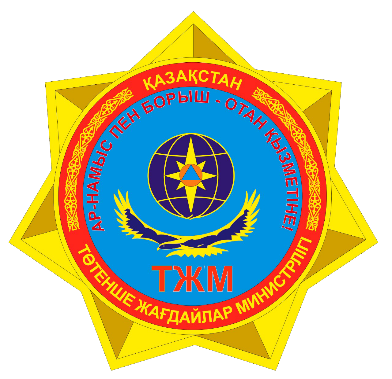 селевой поток
селевой поток – грозное стихийное явление, обладающее огромной разрушительной силой, имеющее большое распространение в горной местности.
Признаки селевой опасности:

- выпадение про­должительных или интенсивных ливневых дождей; 
- резкое и продолжительное повышение температуры воздуха в верховьях селеопасных рек, вызывающее переполнение моренных озер и создающее опасность их прорыва;
- резкое падение или повышение уровня воды в реке, увеличение мутности воды.
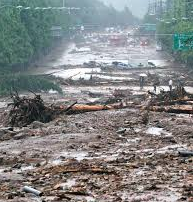 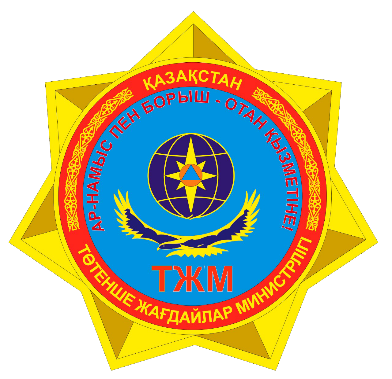 Меры безопасности:
1.Постоянно следите за сообщениями средств массовой информации об обстановке в горах.
2. Покиньте селеопасное русло, если в верховьях селеопасного бассейна наблюдается интенсивный ливневый
дождь. 
Не останавливайтесь на отдых и не разбивайте палаточный лагерь вблизи селеопасных русел, на озерных перемычках
и под ними.
3. Не подходите к движущемуся селевому потоку ближе, чем на 50-70 метров.
4. Не останавливайтесь вблизи отвесных скал и крутых склонов, так как от сотрясения при прохождении селя может произойти обвал или камнепад.
5. Движение по селевым руслам осуществляйте с интервалом не менее 20-30 метров между людьми.
6. При обнаружении признаков селевого потока немедленно отойдите как можно дальше от русла вверх по горным склонам.
7. Не спускайтесь в селевое русло после прохождения селевого вала
В случае оповещения населения о приближающемся селевом потоке, а также при первых признаках его проявления нужно как можно быстрее покинуть помещение, предупредить об опасности окружающих и выйти в безопасное место. Чтобы не возник пожар, уходя из дома, нужно затушить печи, перекрыть газовые краны, выключить свет и отключить электроприборы.
Населению, проживающему и работающему в близи русел селеопасных рек, не игнорировать SMS сообщения передоваемых службой 112. 
При угрозе селевых выбросов, по поступившему сигналу (оповещению) немедленно осуществлять эвакуацию по заранее намеченным маршрутам до мест укрытия, взяв с собой необходимые документы и ценные вещи. Маршрут движения и пункты сбора должны уточняться в районных отделах по ЧС и своих КСК по месту жительства.
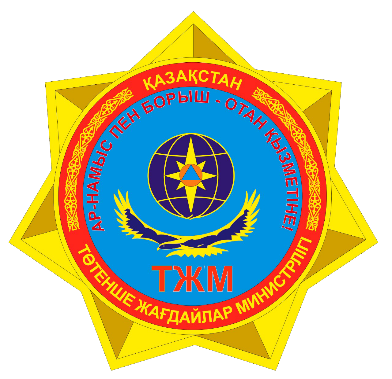 Правила поведения при угрозе или возникновения 
селевого потока

	Если дом расположен в опасной зоне заранее составьте перечень документов, имущества и
медикаментов, вывозимых при эвакуации. Уложите в специальный рюкзак (чемодан) ценности, необходимые  теплые вещи, запас продуктов, воды и медикаментов. При угрозе или внезапном селе прихватив с собой теплую одежду, еду подняться на самые возвышенные точки рельефа. При заблаговременной эвакуации перед выходом из дома отключите электричество, газ и водопровод. Плотно закройте двери, окна и вентиляционные отверстия. После схода селя следует остерегаться повторных сходов селя,  сползаний склонов, порванных и провисших электрических проводов, повреж-денных  газовых магистралей.

Каждому необходимо разработать свои конкретные мероприятия, 
в котором вы дол­жны отразить:
	- информацию о телефонах и адресах срочной медицинской помощи, пожарной и аварийных служб, кооператива собственников квартир (КСК), районного отдела по ЧС; 
	- фамилии, адреса, телефоны ближайших знакомых родственников, которые могут помочь как внутри зоны бедствия, так и за её пределами план координации и взаимодействия в семье и с соседями, в том числе, каждый член семьи (особенно дети) обязан знать куда он должен идти, если не может вернуться домой.